MUST KNOWS 

PREREQUISITE OR RUDIMENTARY SKILLS OR 
KNOWLEDGE

SURVIVAL SKILLS 

SKILLS OR KNOWLEDGE THAT ARE CONSIDERED 
IMPERATIVE

THESE PRIORITIZED OBJECTIVES MAY BE USED FOR RAPID ACCELERATION OR REMEDIATION
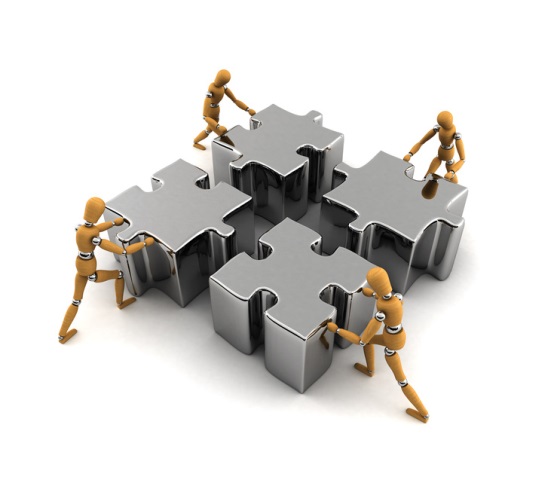 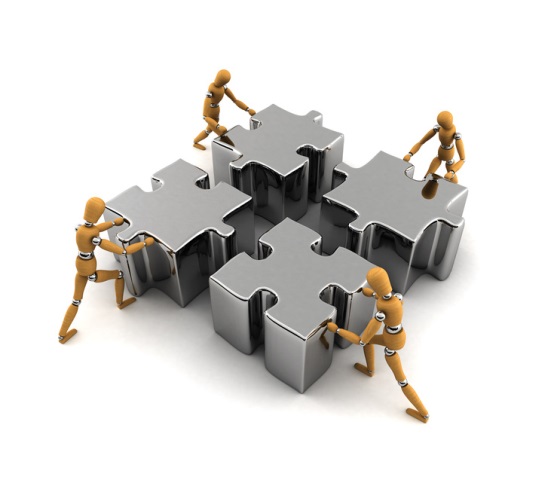 NEED TO KNOWS

LESS IMPERATIVE KNOWLEDGE OR SKILLS

MAY BECOME A MUST KNOW AT A LATER DATE

MAY BE PUT OFF OR DE-EMPHASIZED 
WITHOUT PLACING THE LEARNER IN 
IMMEDIATE JEOPARDY

MAY BE USED IN CONJUNCTION WITH MUST 
KNOWS FOR ACCELERATION OR REMEDIATION.
NICE TO KNOWS

USUALLY INFORMATION OR PROCESSES THAT ADD SUBSTANCE, BREADTH OR INTEREST TO A SUBJECT OR SKILL

MAY BE SKIPPED ENTIRELY WITHOUT  JEOPARDIZING STUDENTS’ PROGRESSION THROUGH SEQUENCED LEARNING EXPERIENCES.

USED TO BROADEN A SUBJECT AREA 

MAY BE USED AS ENRICHMENT 

NICE TO KNOWS ARE OFTEN MATERIALS THAT ATTRACT STUDENTS TO AREAS OF INTEREST- THIS MATERIAL OFTEN REFLECTS AFFECTIVE NEEDS AND CONNECTIONS
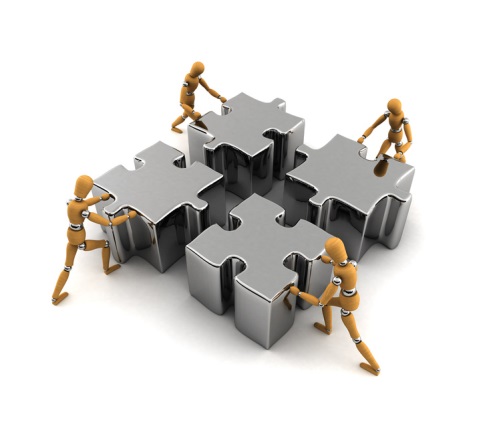 The importance of prioritizing goals or objectives
If you think of the human body, must knows are the 
skeletal system, need to knows are the muscle, and nice
to knows are the flesh.  This concept forms a continuum and aids 
teachers in creating more personalized educational plans.
Acceleration
Must knows are imperative knowledge, prerequisites,
foundations, and survival skills - acceleration or remediation
Need to knows are less imperative at a particular period in time -- they may become must knows later - acceleration or remediation
Enrichment
Nice to knows are enriching materials that frequently
add depth or meaning to a topic or subject -- these are 
the things that often make life interesting or ones that add connections to ideas or allow for the development of more intensified meaning - enrichment
Remediation
©Leslie Owen Wilson